Interreg DANUBE Transnational Programme
3. zasedání Výboru ČR pro programy nadnárodní a meziregionální spolupráci
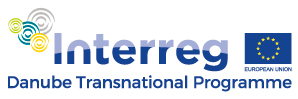 Tématické zaměření
1- Inovativní a sociálně odpovědný DR
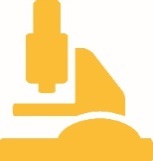 1.1. Zlepšování rámcových podmínek a vyváženého přístupu ke znalostem
1.2. zvyšování kvalifikace pro podnikání a sociální inovace
2 - Environmentálně a kulturně zodpovědný DR
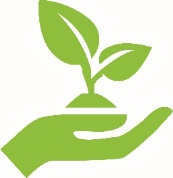 2.1. rozvoj nadnárodního vodního managementu a prevence povodňových rizik
2.2. udržitelné využívání přírodního a kulturního dědictví a zdrojů
2.4. zlepšení připravenosti k řízení rizik katastrof
2.3. obnovování a hospodaření s ekologickými koridory
3 – Lépe propojený DR
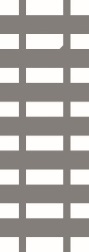 3.2. zlepšování energetické bezpečnosti a energetické účinnosti
3.1. rozvoj bezpečných dopravních systémů šetrných k ŽP a vyvážená dostupnost městských a venkovských oblastí
4 – Dobře řízený DR
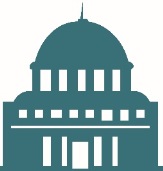 4.1. zvyšování institucionální kapacity k řešení zásadních společenských výzev
4.2. řízení EUSDR
1.výzva
cca 76 mil € ERDF
Předpokládané schválení cca 40 projektů
Priority 1; 2; 3; 4.1 
Dvoukolová výzva - Krok 1 Expression of Interest (EoI)     
Předloženo 547 žádostí:
363 českých PP v 255 EoI (SO1.1, SO1.2), 41 českých LP 
	↑HUN 707 v 421
	  ROM 699 v 397
Největší zájem SO 2.2 udržitelné využívání přírodního a kulturního dědictví a zdrojů 

Krok 2 kompletní verze AF (uzavřena 9.května) 
Přizváno 91 projektů
56 projektů CZ PP → 70 PP
5CZ LP
Statistika 2.krok
Výsledky schvalovány na MC 27. - 28.9. 2016
Každá žádost hodnocena principem 4 očí→  JS + externí expert
Kritéria způsobilosti – 14 kritérií ANOxNE→ 11 projektů se odvolalo zdůvodněním pochybení – 83 projektů
Kritéria kvalitativní –
Strategic – přispění k výsledkům programu, dosažitelnost




Operational – proveditelnost navrhovaného projektu, rozpočet
Nejčastější chyby
strategic
Dobré podchycení potřeb a problémů podle CP, ale hůře specifikované vzhledem k geografickému vymezení oblasti a pokrytí
Problémy s vystavěním „intervenční logiky“ –nedodržení linie při vývoji mezi 1. a 2. krokem. Především v úrovni aktivit – zda jejich pomocí lze dosáhnout plánované výsledky.
Správně popsané přispění  k EUSDR ale bez dalšího potvrzení v praxi implementace projektu
Vyvážené konsorcium, v některých případech nejasná role partnera a jeho kompetencí vůči WP
Nadnárodnost by měla být zřejmá také z aktivit a výstupů – společně vyvinutých, hromadně implementovaných, nadnárodního rozsahu, dopadu a relevance. 
Potíže s určením tzv. target group → trvanlivost, přenosnost výstupů, politická udržitelnost
Nejčastější chyby
operational
Nerealistický časový harmonogram, chyběly logické návaznosti WP, WP a jejich rozpočet
Nedostatečná zkušenost LA, příp. nebyla potvrzená v navržené struktuře řízení
Šíření informací a komunikační aktivity projektu bez invence, nebo zpoplatněné služby, které jsou v podstatě dostupné zdarma (social media)
Nadhodnocené rozpočty – nedostatečně vysvětlené na co prostředky půjdou, rozpočet neodpovídá aktivitám partnera, některé rozpočty v rámci 1 reportovacího období jsou velmi ambiciózní, vysoké sumy na externí služby/vybavení
Výsledky hodnocení
Ranking list 
16 žádostí více než 75% - Approval with conditions
27 žádostí 74% - 65% - Recommended for approval
21 žádostí 64% - 60% - TBD To be discussed 
Projekty s českým zastoupením:
Do 75%  - 4 projekty, 4 PP
74%-65% - 15 projektů,  18 PP
64%-60% - 17 projektů, 23 PP
Možné scénáře
43 projektů v kategorii nad 65% - v hranici předběžně plánované alokace na výzvu 76,3 Mil EUR ERDF + IPA 

Vzhledem k pravidlu N+3  JS připravilo scénáře schvalování i projektů s nižším skóre až do 60%





v plánu 3 výzvy
Seed Money, PAC začínou čerpat 2017 
→ analýza cash flow

JS doporučilo projednat schválení projektů alespoň k hranici 65%
Decommitment risk 2019
Možné scénáře
Assessment Manual, page 19: 
Project proposals recieving less then 60% of the score in the relevance, strategic and operational assessment will be recommended by the JS for rejection
Aktuálně
DMS 
6.4. - 13.5. – 2 nabídky; realokace rozpočtu; 2.se odvolal; arbitrážní rada 30/8
Annual event BLUE DANUBE 29.9. Bukurešť
http://dtpevent.eu/ 
Tématicky zaměřený na téma VODA 
	partner search, výměna zkušeností, workshopy s JS
Výzva pro PAC´s 12.9.-21.10. 15:00
	7.9. seminář k implementaci + jednání o Implementace Seed Money facility
1. verze podoby výzvy, témata, podmínky
Zahájení přípravy 2. výzvy 
termín, tématické zaměření, příp. rozpočet → závisí na analýze výsledků 1. výzvy
Znovu se plní databáze
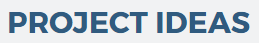 Spolupráce s Výborem
Usnesení Výboru ČR 

prosazovaný postup při výběru projektů vhodných k financování v programu Interreg DANUBE z 1. výzvy – především tzv. „šedá zóna” 64% - 60%

Náměty k diskuzi v ostatních bodech „Aktualit” v rámci přípavy na MC
Kontakt
Ministerstvo pro místní rozvoj
51, Odbor Evropské územní spolupráce.
Staroměstské náměstí 6
110 15, Praha

Kancelář: Letenská 119/3
tel: +420 234 154 416 
mob: +420 731 628 420
e-mail:  nadnarodni@mmr.cz nebo tkater@mmr.cz 
Twitter: @Interreg_CZ
Web: www.dotaceEU.cz